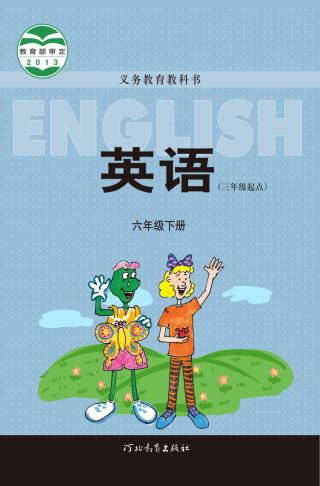 Unit 4 Lesson 23
Good-bye!
WWW.PPT818.COM
Warm-up
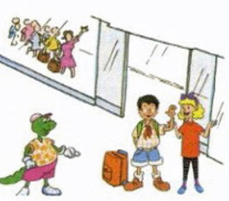 Li Ming is leaving for China. 
The plane for Beijing will leave soon.
Let’s read
It's time for me to go.
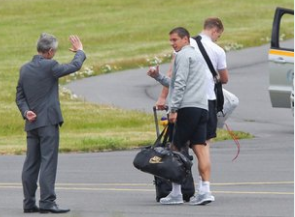 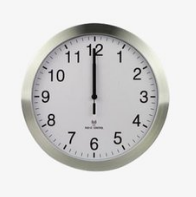 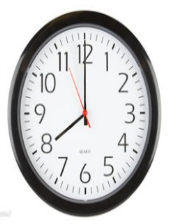 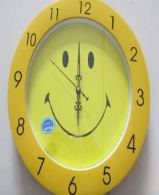 What time is it?
It is…
It's time for me to ...
Let’s read
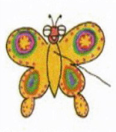 the Chinese kite
I have something for you.
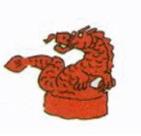 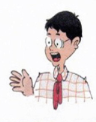 a little, red dragon
Let’s read
Don't forgetto write!
Have a good trip!
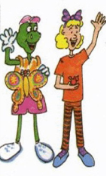 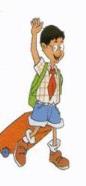 Good-bye!
Circle the key words you learn.
forget            leave
    good-bye       hear
    dragon           airport
Ask and answer
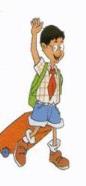 1. Does Li Ming have a surprise for Danny?
    Yes, he does.
2. What's the surprise?
    It's a kite.
3. Why does Li Ming give Danny the surprise?
    It's a good Chinese kite.  Danny fly it.
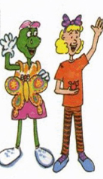 Ask and answer
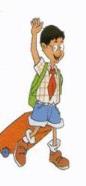 4. Does Li Ming hove a surprise for Jenny?
    Yes, he does.
5. What's the surprise?
    It's a little, red dragon.
6. Why does Li Ming give Jenny the surprise?
    He wants Jenny to remember China.
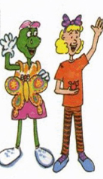 Let’s sing
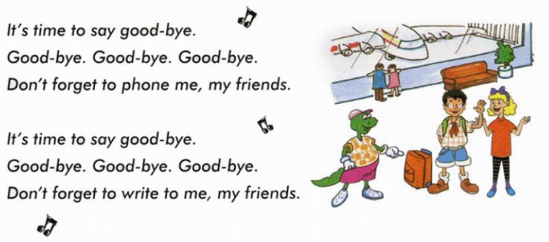 Summary and Evaluation
What have you learned in this class?
A excellent     B good     C adequate     D need improvement
Homework
Finish the exercise book Lesson 23.